Anne Black
Regional QA Specialist Pharmacist – NE & N Cumbria
Pan UK Pharmacy Working Group for ATMPs - Chair
Pharmacy’s ATMP Journey
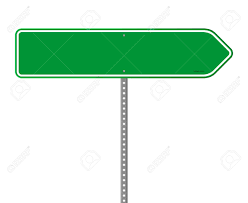 Reg 1394/2007
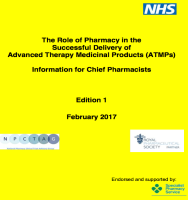 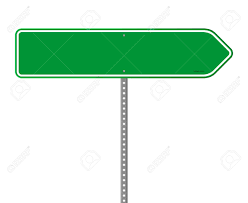 Governance
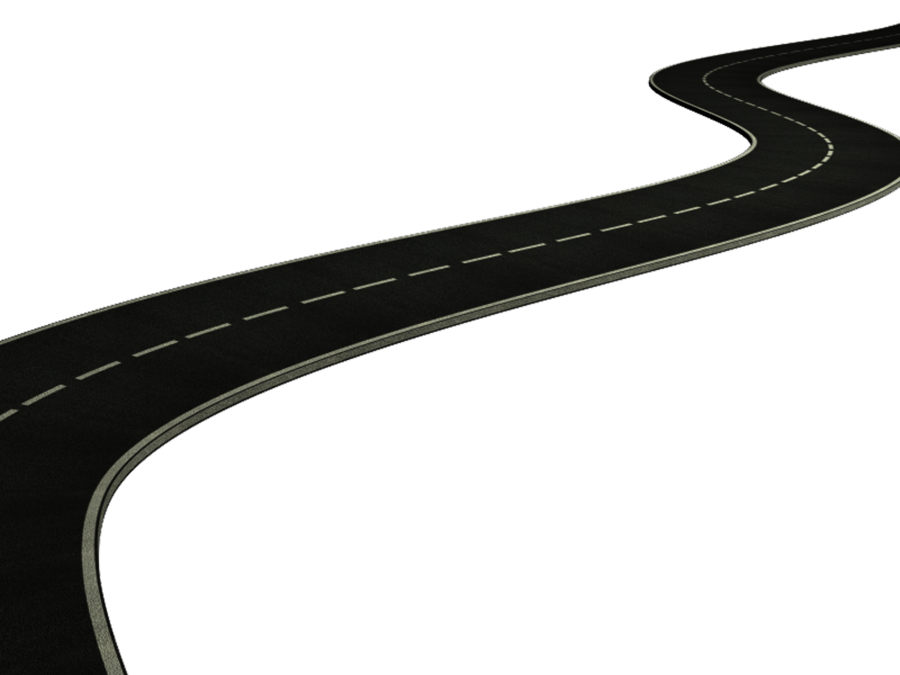 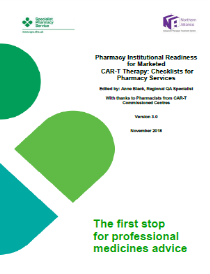 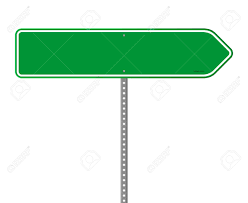 Clinical Trials
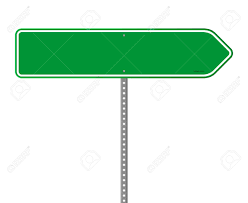 MA Products
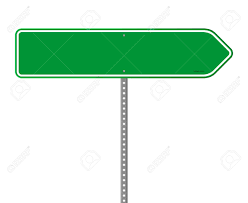 Pan UK Pharmacy WG
Horizon Scanning/Commissioning
Pharmacy Institutional Readiness
Workforce Planning
Education
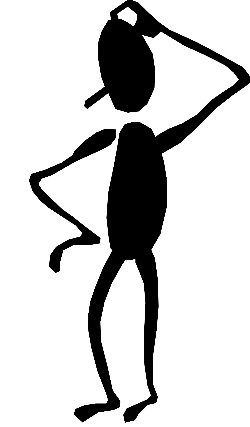 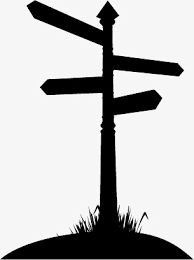 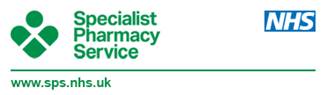 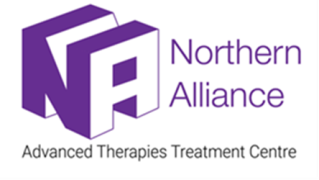 Advanced Therapy Medicinal Products
An ATMP is a biological medicine.
Regulation (EC) No 1394/2007 classified ATMPs as:
Somatic Cell Therapy Medicinal Product (CTMP)
Tissue Engineered Products (TEP)
Gene Therapy Medicinal Product (GTMP)
	(or any combination of the 3)
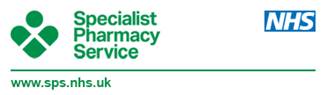 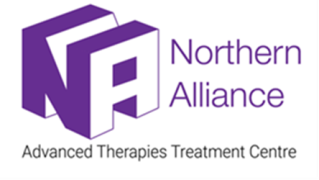 Somatic Cell Therapy Medicinal Products
Somatic cell therapy medicinal product means a biological medicinal product which has the following characteristics:

contains or consists of cells or tissues that have been subject to substantial manipulation so that biological characteristics, physiological functions or structural properties relevant for the intended clinical use have been altered, or of cells or tissues that are not intended to be used for the same essential function(s) in the recipient and the donor;

Is presented as having properties for, or is used in or administered to human beings, with a view to treating, preventing or diagnosing a disease through the pharmacological, immunological or metabolic action of its cells or tissues.
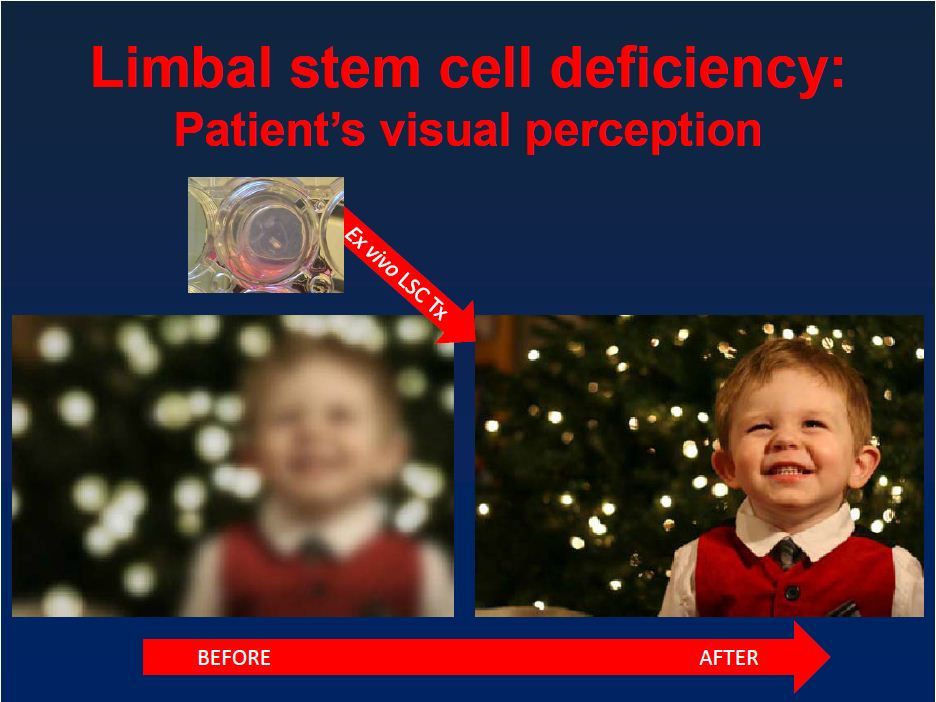 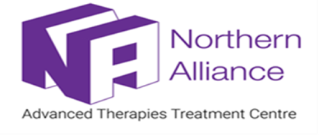 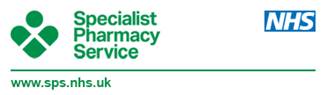 Autologous
GMP Batch of 1
Manufactured
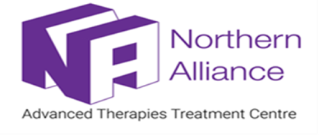 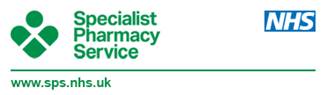 Allogeneic
Donor
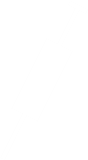 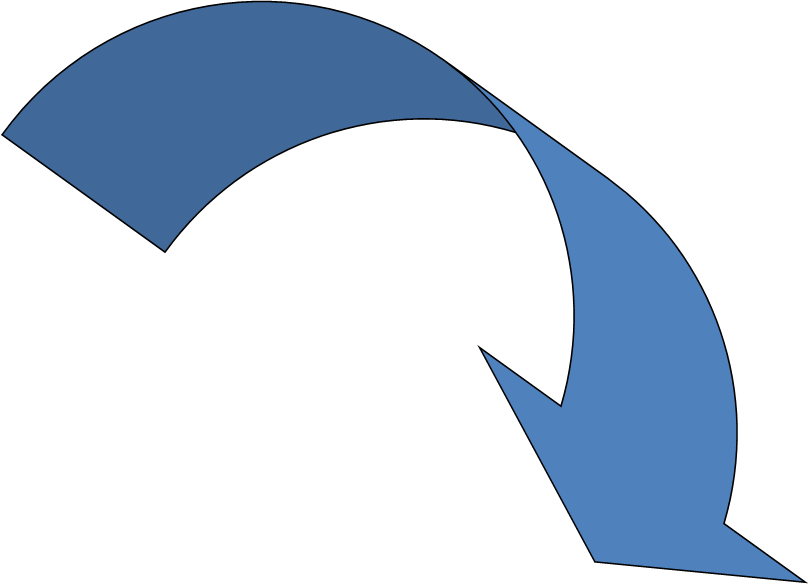 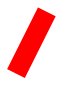 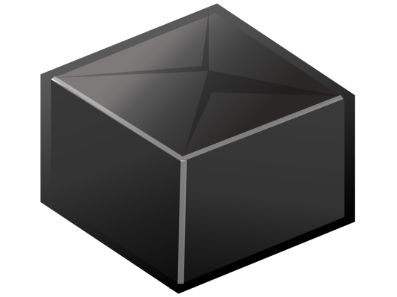 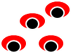 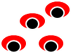 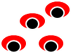 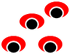 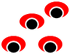 GMP Batch >1
Manufacture
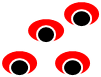 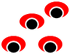 Cell Bank
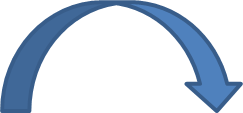 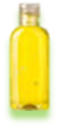 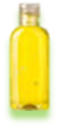 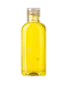 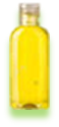 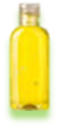 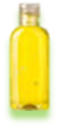 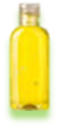 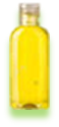 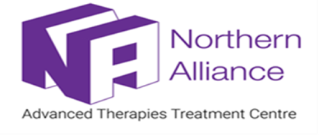 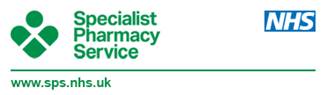 Gene Therapy Medicinal Products
Gene therapy medicinal product means a biological medicinal product which has the following characteristics: 

It contains an active substance which contains or consists of a recombinant nucleic acid used in or administered to human beings with a view to regulating, repairing, replacing, adding or deleting a genetic sequence; 

It’s therapeutic, prophylactic or diagnostic effect relates directly to the recombinant nucleic acid sequence it contains, or to the product of genetic expression of this sequence. 












[Directive 2009/120/EC amending Directive 2001/83/EC]
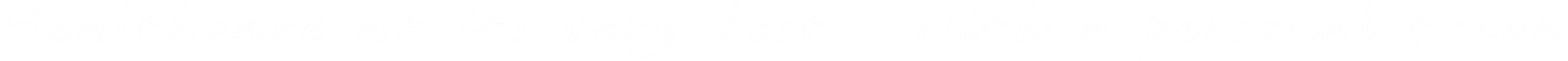 [Speaker Notes: Example for authorised product: Glybera® (uniQure biopharma B.V.) 
Caution: differentiate between ex vivo and in vivo gene therapy medicinal products!]
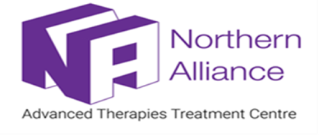 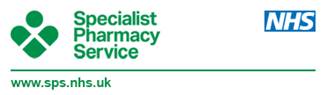 Two Types of Gene Therapy
In Vivo
The vector is injected directly into a tissue where it is taken up by cells, or given intravenously 
e.g. Talimogene Laher parepvec (imlygic - MA)

Ex Vivo
A sample of cells are taken and the vector is used to introduce the gene to the starting material cells 
e.g. CAR-T Therapy
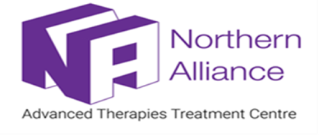 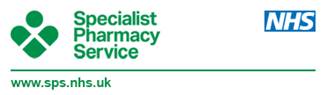 What is CAR-T Cell Therapy
Patient-specific (autologous) cell therapies

Patient’s own T lymphocytes - genetically modified to express a chimeric antigen receptor to confer antigen specificity

Genetic modification by manufacturer 
Using viral vector derived from a retrovirus or a lentivirus, which carries the new gene for the chimeric receptor
[Speaker Notes: Chimeric antigen receptor T cells, so-called CAR-T, are the leading anti-cancer cell therapy in the world at present. These are regulated as medicines in the EU, specifically as somatic cell therapy Advanced Therapy Medicinal Products (ATMPs). CAR-T are generally patient-specific (autologous) cell therapies and consist of the patient’s own T lymphocytes which are genetically modified to express a chimeric antigen receptor to confer antigen specificity. The genetic modification is conducted by the manufacturer using a viral vector derived from a retrovirus or a lentivirus which carries the new payload gene for the chimeric receptor.]
CAR-T
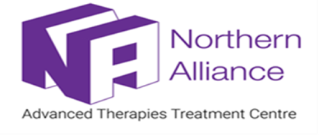 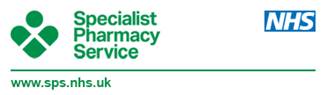 Infuse ATMP in pre-conditioned patient
Manage toxicity
Blood taken from patient
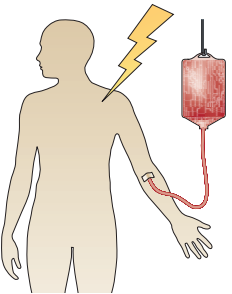 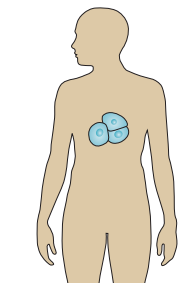 CAR-T Treatment Cycle
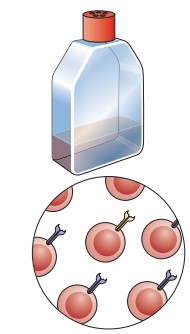 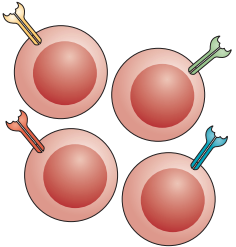 T Cells isolated from blood product
Expand cell populations in culture
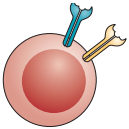 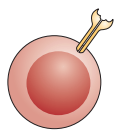 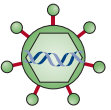 Viral vector encoding for tumour-specific CAR
Human T cell engineered to express tumour-specific CAR
[Speaker Notes: So, what is it that we wish Therapeutics NE to do,

Support closing the 2 translation gaps

Early discovery to initial clinical research
And adoption at scale into routine clinical practice

Perhaps described as “Supporting early stage development to clinical adoption”

And to do that we require Industry, academia and healthcare providers to work together.]
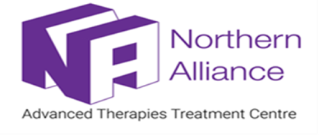 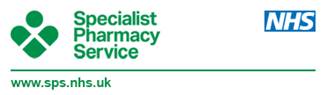 ATMPs holding Marketing Authorisations
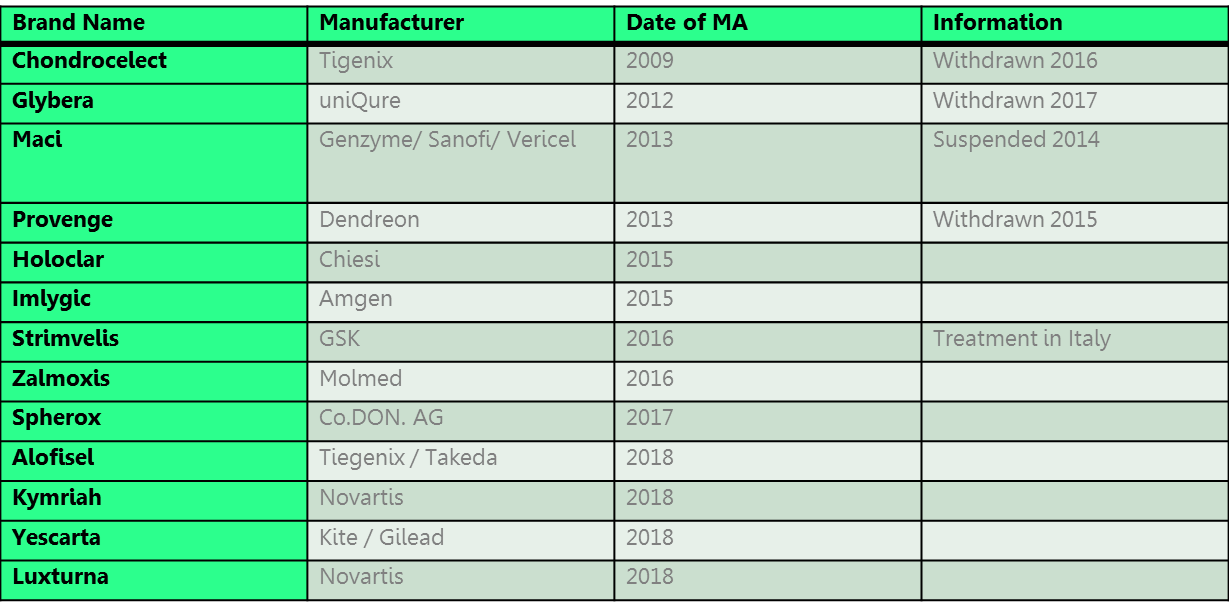 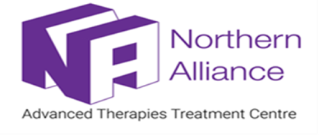 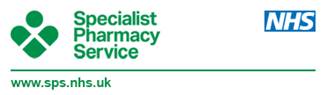 The first stopfor professionalmedicines advice
[Speaker Notes: CAR-T have been in development at multiple academic centres for over 15 years and multiple iterations have been developed and tested. Current commercial CAR-T available from Novartis (Kymriah) and Gilead (Yescarta) are both “second generation” CAR-T in which the payload in the lentivirus consists of an antibody binding site specific to CD19 plus a T cell co-stimulatory domain and an intracellular domain to initiate signalling in the T cell. The CAR-T cells all carry the same receptor so, unlike conventional T cells, they are all specific for the same antigen. These products have been licensed in the USA during 2017 and are expected to be receiving central EU authorisation during 2018. 
At present the two commercial CAR-T both target the CD19 antigen which is expressed on all B lymphocytes and B lymphocyte precursors. This means they target B cell tumours such as B-ALL and many B cell lymphomas. However, many other tumour antigens are being targeted by novel CAR-T in numerous clinical trials although they are predominantly targeted to haematological malignancies at present due to difficulties in delivering CAR-T into solid tumours. 
Hospital pharmacists are likely to be faced with CAR-T as licensed medicines in the near future but should also be prepared to support commercial and academic clinical trials of novel CAR-T and this briefing document aims to address all scenarios.]
Patient Journey
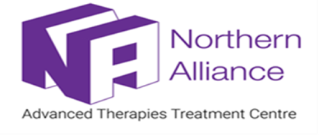 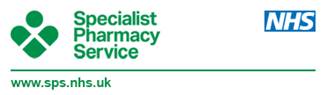 In-Patient
Day Case
Professional 
Bridging
Chemo
Pre-Conditioning
In-patient 
Oncology
Administration
Cytokine 
Release 
Syndrome
Consent
Neurological
ICU Toxicity 
Management
Apheresis 
Centre
+ 10 days 
Home
Clinical Area Oncology
Leukapheresis
Serology
Product Journey
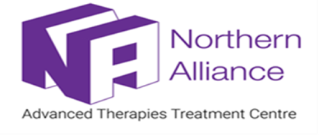 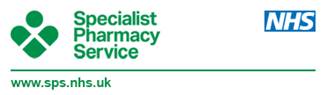 Stem Cell 
Lab
Clinical Area 
Defrost
Receipt & 
Verification for 
Patient
Clinician Ready 
to Administer
Manufacturing
Centre
Storage
Selection
Cryopreservation
Stem Cell 
Lab
In-patient 
Oncology
Administration
Packaging
Procurement 
of the
Starting
 material
Apheresis 
Centre
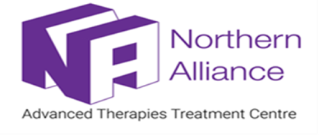 Combined Journey
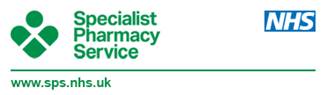 Stem Cell 
Lab
In-Patient
Clinical Area 
Defrost
Day Case
Professional 
Bridging
Chemo
Receipt & 
Verification for 
Patient
Pre-Conditioning
Clinician Ready 
to Administer
Manufacturing
Centre
Storage
Selection
Cryopreservation
In-patient 
Oncology
Administration
Stem Cell 
Lab
Packaging
Cytokine 
Release 
Syndrome
Procurement 
of the
Starting
 material
Consent
Neurological
ICU Toxicity 
Management
Apheresis 
Centre
+ 10 days 
Home
Clinical Area Oncology
Leukapheresis
Serology
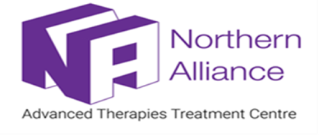 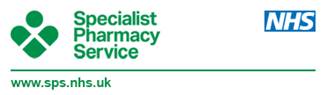 Clinical
Commissioned Centre
Operational
Governance
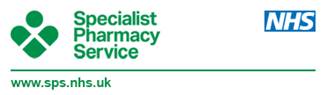 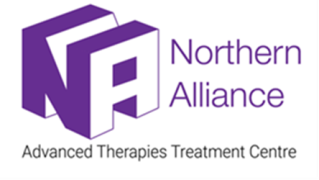 The CAR-T Revolution?
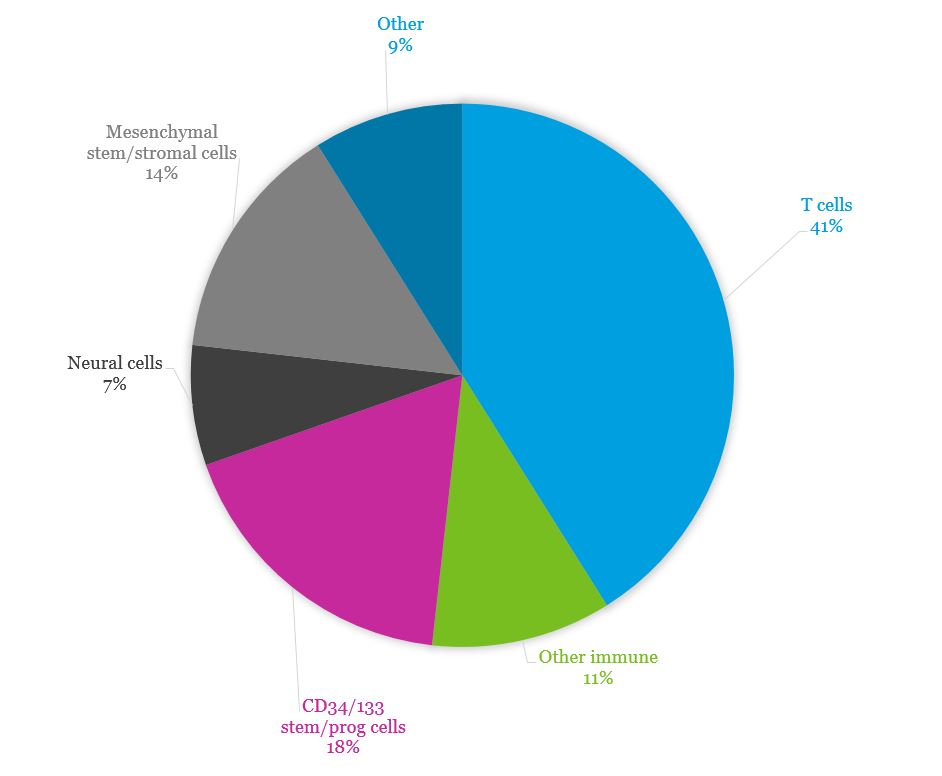 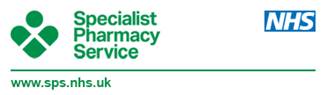 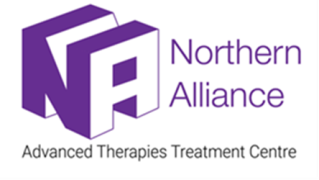 Distribution of UK cell and gene therapy clinical trials according to therapeutic area in 2018
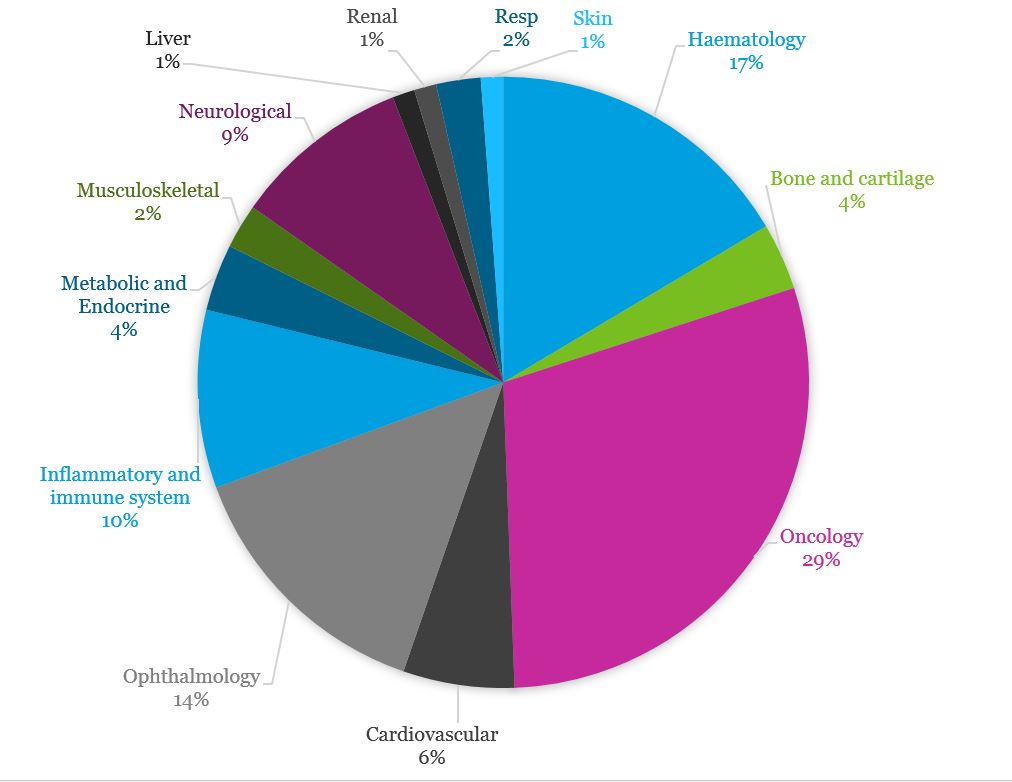 Data from Cell and Gene Therapy Catapult Clinical databases
20
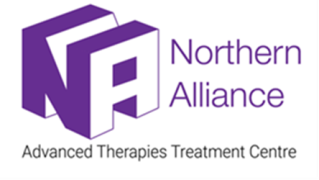 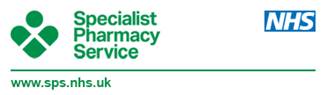 NHS SPS Horizon Scanning for Marketed Products
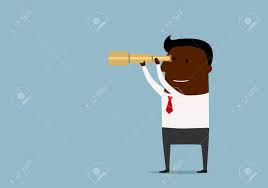 Approximately:
66 products expected by 2024
11 – 12 for evaluation in 19/20
Invaluable Resource Prescribing Outlook with include an ATMP chapter
Developers Journey
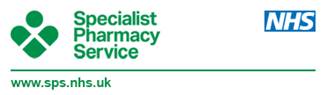 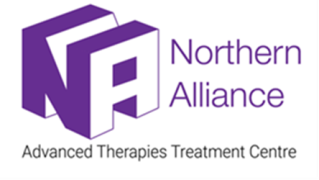 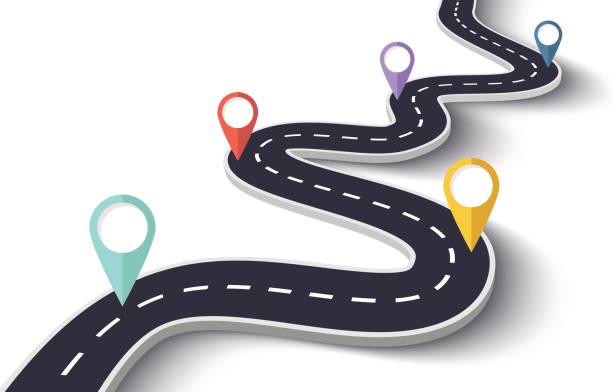 Process Engineering/
Development
Research
Clinical Trials
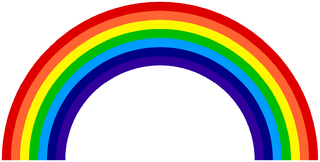 Marketing Application
Manufacturing
What keeps patients safe?
Regulatory Controls: GMP & GCP
Clinical trials risks controlled if key stakeholders are engaged.
Implementation 
Journey
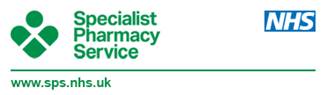 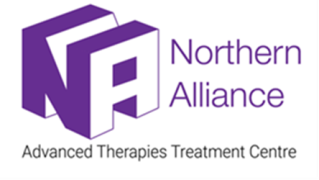 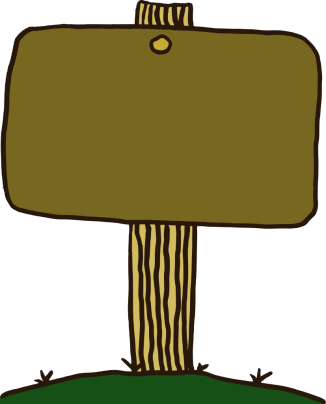 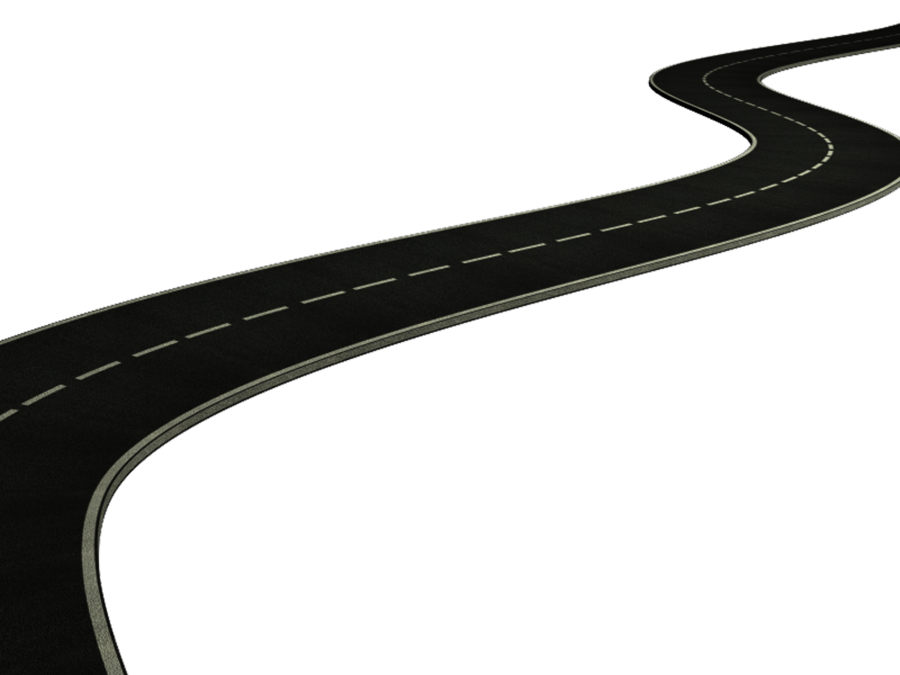 Marketing Authorisations
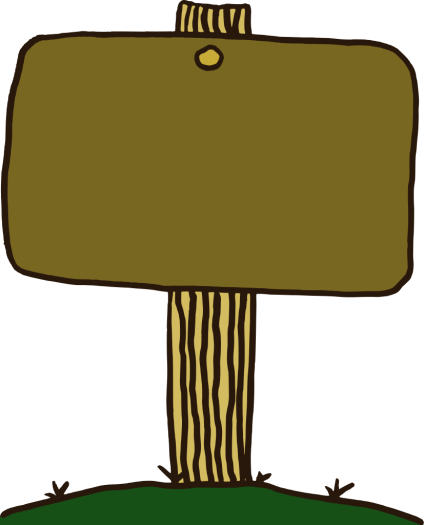 NHS Implementation Set Up
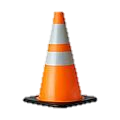 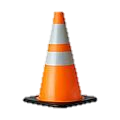 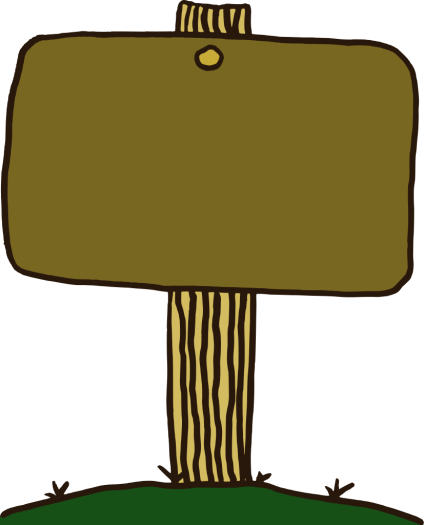 Commissioning 
NICE
NHSE
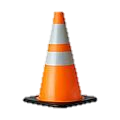 NHS Implementation Set Up
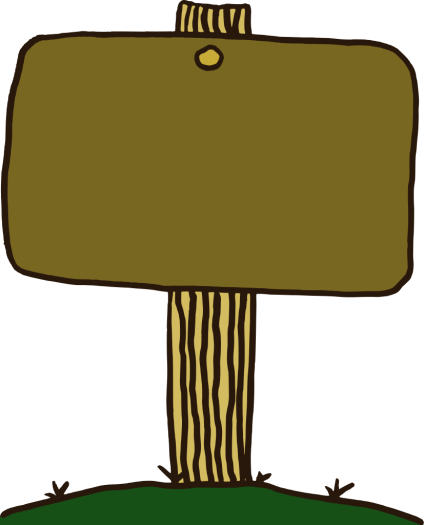 Routine Clinical Practice 
- Patient Benefits
What keeps Patients Safe?
Less Clear – SPC?
Limited experience in NHS
High Risk Medicines – Governance Required
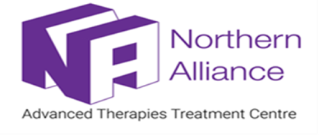 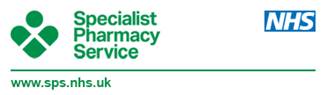 Medicines Management
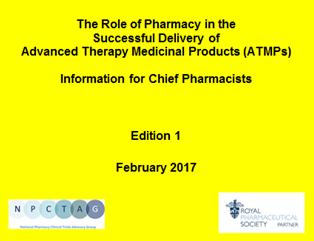 Local Governance
Other Aspects
Communication
Interfaces
Primary Care
Media
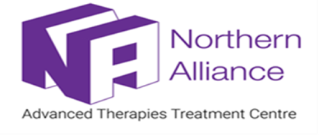 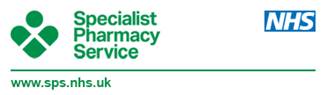 Licensed Medicines
Medicines Management
Clinical Trials
Unlicensed Medicines
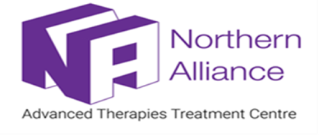 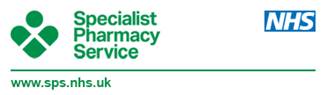 Financial
High cost drugs
Licensed 
CAR-T
Therapy
Committees
Medicines Management
Drug & Therapeutics
New Interventional Procedure Committee
Access to Drugs Process
Regulatory 
HTA (JACIE) MHRA
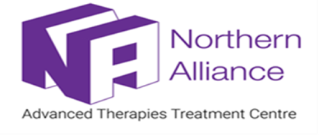 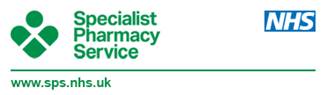 Novel Medicine
Pharmacovigilance
Yellow card scheme
Unlicensed Aspects
Autologous
ATMP
Medicine Management
High Cost Drug
Financial monitoring
Bespoke Therapy
Deviations
Cancellations 
Recalls
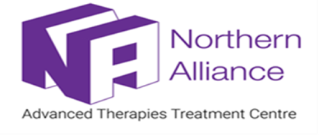 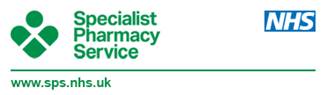 Organisational Policies
How to Assure Governance is Appropriate
Local Procedures
Quality Systems
Collaboration & Communication
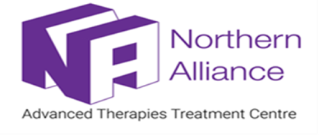 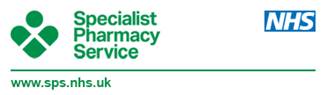 Clinicians
Apheresis
Primary Care
Collaboration
Stem Cell Laboratory
Referral Centres
Pharmacy
ITU
Companies
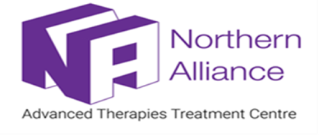 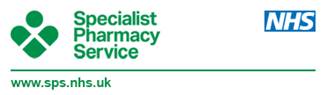 Practical Aspects of Medicines Management
Approval of the Order
Apheresis & Manufacture
Pharmacy Aseptics Service
Pharmacy Operational
Administration & Monitoring
Product Receipt
Preparation
Storage
Issue & Transportation to the Clinical Area
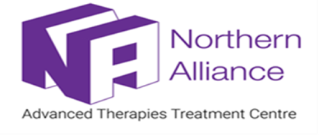 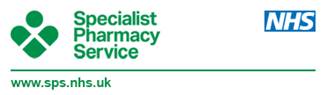 Practical Aspects of Medicines Management
Patient Verification
Pharmacy Aseptics Service  Liaison
Order Approval?
Clinical Pharmacy
Referral Centre Liaison
Patient
Monitoring
Stem Cell Lab Liaison
Preparation/Supervision
Toxicity Management
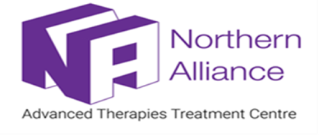 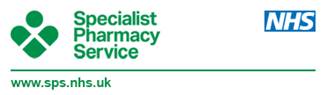 Pan UK Pharmacy Working Group for ATMPs
Continuously improve information to and safe and optimal implementation of ATMPs for patients

39 Pharmacists 

3 Subgroups  - Clinical/Operational
	 - Clinical Trials
	- Regulatory 

18 work streams including:
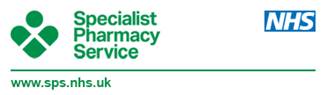 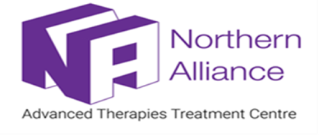 Pan UK PWG for ATMPs
Draft National SOP templates covering: toxicity management and supporting meds for ATMPs.
Out of specification ATMPs and their use as unlicensed medicines.
Draft document with a high-level view on legal requirements for Pharmacist Supervision of ATMPs.
Produce guidance on governance requirements and preparation facilities required for the provision of gene therapy in healthcare establishments.
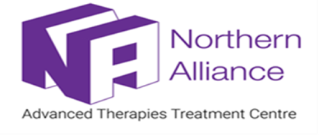 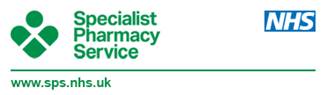 The first stopfor professionalmedicines advice
[Speaker Notes: CAR-T have been in development at multiple academic centres for over 15 years and multiple iterations have been developed and tested. Current commercial CAR-T available from Novartis (Kymriah) and Gilead (Yescarta) are both “second generation” CAR-T in which the payload in the lentivirus consists of an antibody binding site specific to CD19 plus a T cell co-stimulatory domain and an intracellular domain to initiate signalling in the T cell. The CAR-T cells all carry the same receptor so, unlike conventional T cells, they are all specific for the same antigen. These products have been licensed in the USA during 2017 and are expected to be receiving central EU authorisation during 2018. 
At present the two commercial CAR-T both target the CD19 antigen which is expressed on all B lymphocytes and B lymphocyte precursors. This means they target B cell tumours such as B-ALL and many B cell lymphomas. However, many other tumour antigens are being targeted by novel CAR-T in numerous clinical trials although they are predominantly targeted to haematological malignancies at present due to difficulties in delivering CAR-T into solid tumours. 
Hospital pharmacists are likely to be faced with CAR-T as licensed medicines in the near future but should also be prepared to support commercial and academic clinical trials of novel CAR-T and this briefing document aims to address all scenarios.]
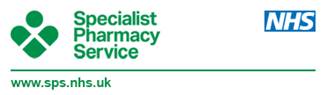 The first stopfor professionalmedicines advice
[Speaker Notes: CAR-T have been in development at multiple academic centres for over 15 years and multiple iterations have been developed and tested. Current commercial CAR-T available from Novartis (Kymriah) and Gilead (Yescarta) are both “second generation” CAR-T in which the payload in the lentivirus consists of an antibody binding site specific to CD19 plus a T cell co-stimulatory domain and an intracellular domain to initiate signalling in the T cell. The CAR-T cells all carry the same receptor so, unlike conventional T cells, they are all specific for the same antigen. These products have been licensed in the USA during 2017 and are expected to be receiving central EU authorisation during 2018. 
At present the two commercial CAR-T both target the CD19 antigen which is expressed on all B lymphocytes and B lymphocyte precursors. This means they target B cell tumours such as B-ALL and many B cell lymphomas. However, many other tumour antigens are being targeted by novel CAR-T in numerous clinical trials although they are predominantly targeted to haematological malignancies at present due to difficulties in delivering CAR-T into solid tumours. 
Hospital pharmacists are likely to be faced with CAR-T as licensed medicines in the near future but should also be prepared to support commercial and academic clinical trials of novel CAR-T and this briefing document aims to address all scenarios.]
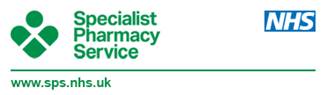 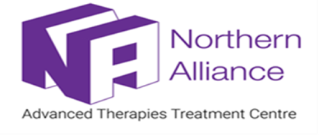 Impact of Future Role
Collaboration beyond Pharmacy boundaries

Education of wider Pharmacy workforce
Clinical Pharmacy Team
Clinical Trials Team
Medicines Management Team
QA/QP/Technical Services Team

Future workforce considerations 
  
MI Specific 
Horizon Scanning
Liaison with Pan UK PWG for queries
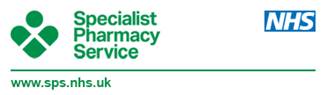 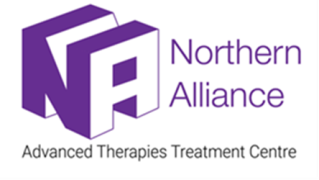 Conclusion
ATMPs are Exciting for Patients and    for NHS

Getting it Right First Time requires Organisational Governance and 
    System Leadership
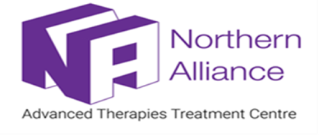 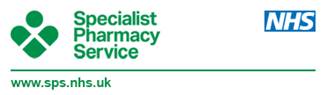 Thank you for listening
Email: Anne.Black7@nhs.net
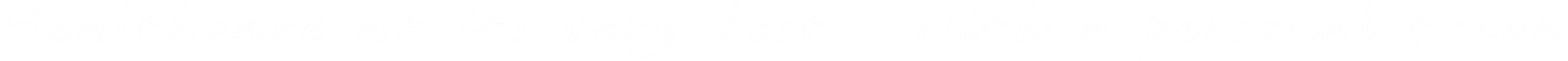